Comunicazioni
Assemblea nazionale TTA 19-20 giugno 2019

Sezione di Torino
Elezione nuovi rappresentanti
Alessandra casotto (rapp. Ta Padova)
Carlo ligi (rapp. Tecn. LNF)
Mauro arpaia (rapp. Ta LNF) 
Lucia sarchiapone (rapp. Tecn. Lnl)
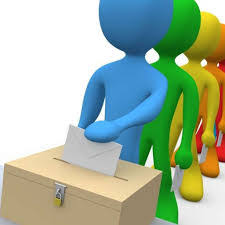 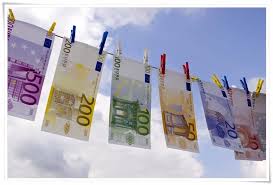 art.90 CCnl 2018 (ex ART.54)
Per quanto riguarda le progressioni verticali ex art.54, il nuovo ccnl permette di costituire un fondo dedicato, ma lo vincola al recupero dei risparmi prodotti dai pensionamenti. 
Al CD di maggio approvazione delibera che si limita alla costituzione di un fondo per un ammontare di Euro 680.317
"Relativamente all’Atto (cd-E/5), il Presidente invita il Dott. F. Ciardiello ad intervenire in merito, per rappresentare la posizione del Collegio, già ampiamente discussa, nella seduta di Giunta di ieri, con la partecipazione anche della Cons. Dott.ssa Barisano. Il Dott. F. Ciardiello conferma che la delibera in argomento rispetto alla disciplina prevista dall’art. 90 del CCNL dispone solo parzialmente in quanto fa riferimento nelle premesse unicamente alle lettere a) b) e c) del comma 2 dell’art. 90 in questione e quindi ,non applicabile sia per la determinazione netta del fondo sia per quanto concerne il suo effettivo utilizzo (commi 3, 4 e 5 del medesimo articolo).Tenuto conto della particolare complessità del tema, le aspettative dei dipendenti e di quanto già trattato sull’argomento in ultimo in occasione del CD precedente, a seguito anche degli incontri tenutisi con l’IGOP, sia dal Collegio che dal Dott. B. Quarta, il Collegio invita l’Ente a chiedere un formale parere agli Organi Competenti (Dipartimento Funzione Pubblica, IGOP e ARAN).Prende la parola il Prof. A. Masiero confermando che sarà chiesto a breve un parere alle Istituzioni di cui sopra, ribadisce che tale cifra non rappresenta necessariamente il fondo che verrà distribuito per le progressioni di carriera, ma si attenderà il parere degli Organi Competenti per capire l’importo da distribuire (naturalmente l'ente insisterà per ottenere il massimo importo possibile)."
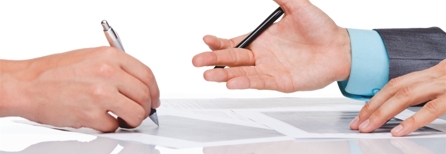 Telelavoro e lavoro Agile
Si spera di poter approvare presto il nuovo disciplinare del telelavoro pronto da molti mesi ormai 
Per il lavoro agile ho chiesto al management di poter approvare il disciplinare elaborato dal GdL a marzo prima della chiusura estiva
Se non si approva entro agosto rischiamo di non poterlo applicare per coloro che lo vorrebbero utilizzare al posto del telelavoro per l’anno 2020
Il dicumento prevede una sperimentazione e quindi meglio che parta presto; ci sarÀ comunque tempo per modificarlo in seguito laddove lo si riterrÀ opportuno.
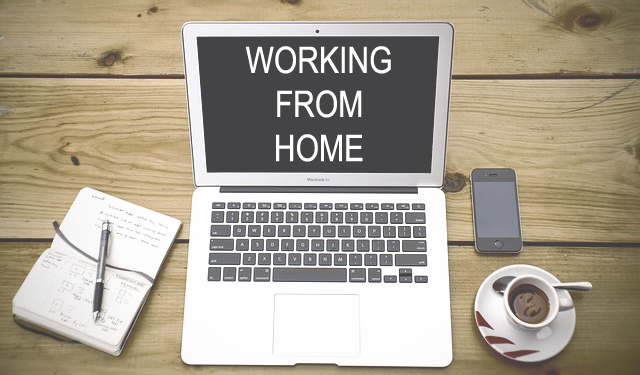 Call personale Interno per posizioni AC
Le persone che si sono rese disponibili e che rispondevano al profilo richiesto sono state coinvolte e a breve prenderanno servizio non solo per le posizioni indicate nella call; alcune anche per il Sistema informativo
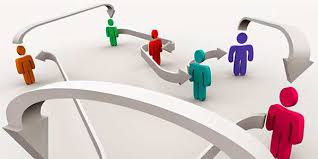 Art. 52: Mobilità tra profili a parità di livello
Formata la commissione art. 52: Nappi, Falciano, Di Ciaccio
 riunione 28 maggio per analizzare le richieste di passaggio inoltrate a inizio anno
 la commissione prevedeva di terminare i lavori entro i primi di giugno
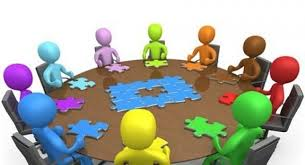 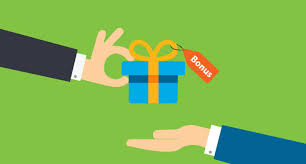 Incentivazione RUP
Il DG ha predisposto una proposta di incentivazione dei RUP a seguito delle discussioni avute con i direttori e tutte le persone che hanno voluto contribuire
prevedono una quota massima del 2% sull’importo posto a base di gara
Tale importo confluisce in un apposito fondo all’interno del quale la quota dell’80% ha destinazione vincolata a uno specifico procedimento; la restante quota del 20% può essere considerata per contribuire complessivamente agli obiettivi di legge secondo le modalità definite dall’amministrazione.
La quota dell’80% di ciascun procedimento è destinata ad incentivare l’attività dei soggetti che svolgono le funzioni tecniche richieste dall’art. 113, comma 2, del Codice.
Elezione presidente INFN
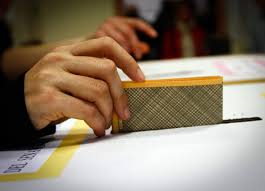 Il 30 maggio si È tenuta l’elezione per la designazione del Presidente INFN
Sono stati distribuiti CV e programmi dei candidati
Il sondaggio sottoposto ai colleghi ha avuto una partecipazione del 24%
alla decima votazione 25 voti per A.Zoccoli e 9 voti per M.Carpinelli. Raggiunta pertanto la maggioranza dei 2/3 per Antonio Zoccoli come presidente designato
Si attende la nomina ufficiale del ministro.
elezioni rappresentantinazionali
Per la prima volta si eleggono le due figure ridefinite dall’attuale statuto che prevede una Assemblea del personale ta e una del personale RT.
Sono stati pubblicati gli elenchi e si È per la prima volta utilizzato il voto elettronico dress come previsto nel disciplinare
Il voto si È tenuto dal 12 al 17 giugno
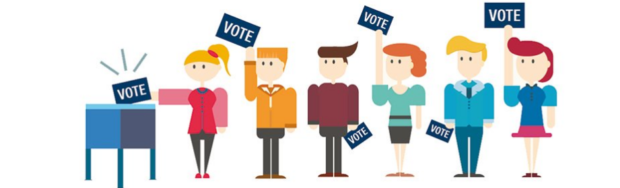 Piano Performance 2019-2021(delibera CD15099)
Il Gruppo di lavoro per rivedere il piano della performance organizzativa:
Componenti: C. Meroni (coordinatrice), P. Palmiotti, P.Campana, R.Carletti, s.falciano, m.grassi, a.masiero, a.passeri, r.gomezel
Il piano ha previsto l’introduzione del processo what Next TTA fase 2 per il 2019:
1.4.1. Ottimizzazione procedimenti amministrativi e supporto tecnico che vede come responsabile attivitÀ la giunta esewcutiva e prevede 3 indicatori con i relativi target:
Istituire gruppi di lavoro per l'individuazione delle procedure prioritarie (si/no)
Presentazione progetti in un workshop plenario (SI/no)
Numero di progetti approvati (2)
Performance individuale: Per allargare la cultura della valutazione anche alla componente più propriamente tecnico/amministrativa o gestionale si propone di definire un sistema di valutazione individuale che, nella prima applicazione, passi attraverso la condivisione e l’assegnazione di obiettivi a tutte le persone che ricoprono un incarico di responsabilità.
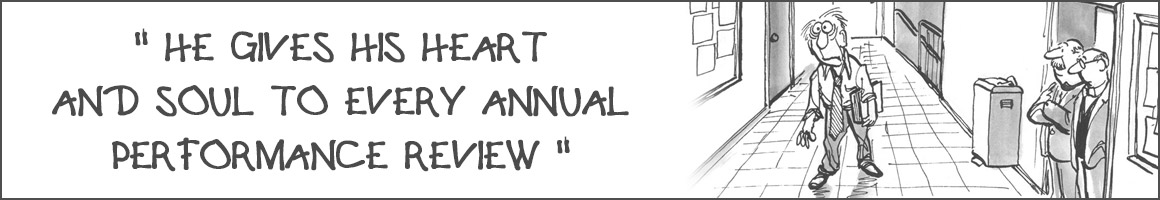 Relazione sulla performance 2018
La relazione È stata elaborata da parte del GdL e inviata alla GE per la loro riunione di giugno
Si prevede l’approvazione al prossimo cd 
Nella parte relativa al Miglioramento della gestione del personale e l'ambiente di lavoro:
Nel 2018 l’assembla dei rappresentanti del personale TTA ha costituito una serie di gruppi di lavoro per studiare la possibilità di migliorare il lavoro tecnico e amministrativo attraverso la condivisione delle buone prassi, l’ottimizzazione di quelle esistenti, il recupero e la condivisione delle competenze non utilizzate, l’uniformazione delle procedure. Il processo di analisi che prevedeva anche l’individuazione di possibili soluzioni alle problematiche individuate è culminato con un workshop interno su questi temi, denominato What-next TTA. A valle di ciò il 2019 vedrà un altro workshop nazionale per presentare le idee conclusive. La presenza di queste iniziative dal basso migliora certamente l’ambiente lavorativo e la gestione del personale.
Gdl disciplinare concorsi (1/3)
Gruppo di lavoro delle assemblee per proposte da sottoporre al gdl del cd
Componenti:
Antonio passeri
Roberto gomezel
Alessandro brunengo
Stefano levorato
Riccardo travaglini
Paolo cattaneo
Simone gennai
Sandra zavatarelli
Davide fioravanti
Gdl disciplnare concorsi (2/3)
Proposte:
all'art.7 si chiede che i risultati anche di chi non rientra in graduatoria siano accedibili a tutti con password, come i CV.
all'art.9 si propone  una selezione delle commissioni in gran parte per sorteggio. Per quanto riguarda i settori disciplinari dei tecnologi questo potrebbe essere molto critico.
all'art.17:
Proposta di separare con chiarezza la responsabilità scientifica da quella di coordinamento,
Inserita una voce per i titoli di servizio, descritti come "ulteriori ruoli di servizio" (in quanto ci sono dei ruoli già ricompresi nelle voci precedenti)
INSERITA la docenza nella terza missione
Aggiunto al comma 7 la richiesta di valorizzare anche le eccellenze su singoli criteri (ovvero permettere che la somma dei punteggi dei criteri possa saturare il massimo per latipologia di titoli)
Aggiunto il comma 8 per imporre di motivare i punteggi nei verbali.
GDL disciplinare concorsi (3/3)
Vi sono poi due punti importanti:
1. la proposta di unire titoli di coordinamento e scientifici. Su questo proposta di un sondaggio fra tutti i ricercatori e tecnologi, al momento pare che i tecnologi in gran parte preferiscano la separazione. Inoltre non è chiaro se avrebbe senso mantenere comunque una separazione al livello di dirigente. Pericolo di introdurre troppe differenze, come pure dispiacerebbe diferenziare troppo ricercatori e tecnologi.
2. la questione della didattica e anche quella dei titoli di servizio va sottoposta a sondaggio